Wireless LAN Enhancements In Windows 7
Hong Liu
Senior Program Manager
Microsoft Corporation

Billy Anders
Group Program Manager
Microsoft Corporation
Agenda
Introduction
Program overview
Architecture
Coding sample
Demos
Q&A
Market Drivers
Pervasiveness of WiFi networks
High penetration of laptops with WiFi
Proliferation of WiFi capable devices
Ever increasing growth in mobile workers
Emergence of innovative scenarios based on IP endpoints
Wireless ubiquity + mobile computing = Mobile Wireless PAN
Win7 Enhancements
Foundational improvements to WiFi
Significant reduction in resume time
New support for wake-on-wireless LAN
New WiFi-PAN platform
Software Access Point (SoftAP)
Virtual WiFi (VWiFi)
New logo requirements for Windows 7
SoftAP/VWiFi Functionality
Enables dual STA-AP modes on the same WiFi NIC
Primary NIC in STA mode; secondary NIC in AP mode
Allow exactly one SoftAP per Windows 7 laptop
Both operate on the same radio frequency channel
Provides enhanced security via WPA2-PSK-AES
Support for machine generated or user-provided key
Managed via group policy and Netsh for IT administrators
APIs provide developers full control to create new applications
Required for Win7 logo
Enabling Scenarios
Inbox scenario
SoftAP used for provisioning WPS capable devices onto non-WPS networks 
3rd party applications using hosted network APIs
Device connectivity to Windows 7 laptop
PC connectivity to Windows 7 laptop
Internet sharing for device and PC through Windows 7 laptop
Direct high-definition streaming
SoftAP/VWiFi Architecture
Provided by:
Netsh
WCN
ISV App
IHV App
OEM App
Microsoft
ISV
Hosted Network APIs
IHV
WLAN Service
User Mode
OEM
Legend:
Kernel Mode
Networking Stack
Networking Stack
Control
Data
NWiFi Filter Driver
VWiFi Filter Driver
Control
& Data
Primary Adapter
Secondary Adapter
VWiFi Miniport Driver
VWiFi Filter Driver
Private
Interface
VWiFi Bus Driver
NDIS Port 0
NDIS Port 1
IHV Miniport Driver
(ExtSTA, NetMon, ExtAP)
WiFi Hardware
Code SampleHow to start and stop SoftAP
// open handle
dwError = WlanOpenHandle( WLAN_API_VERSION_2_0 , NULL, &dwNegotiatedVersion, &hClientHandle);
// check return value
 
 // configure softap
dwError = WlanHostedNetworkInitSettings( hClientHandle, &FailReason, NULL );
// check return value
 
 // start softap
dwError = WlanHostedNetworkStartUsing( hClientHandle, &FailReason, NULL ) ;
// check return value
 
// use softap
 
// stop softap
dwError = WlanHostedNetworkStopUsing( hClientHandle, &FailReason, NULL ) ;
// check return value
  
// close handle
dwError = WlanCloseHandle(hClientHandle, NULL);
demo
SoftAP/Virtual WiFi
Billy Anders
Group Program Manager
Windows Networking
Demo Applications
Simple SoftAP management prototype
Wireless Connection Sharing prototype
Zune desktop application prototype
End-to-end wireless photo experience
Call To Action
Develop SoftAP enabled applications using Windows 7 hosted network APIs
Add WiFi and WPS capabilities to devices
Test your WiFi devices with Windows 7 for great interoperability
Contact Microsoft for specification
Hosted network API specification
Driver model specification
Provide feedback to improve the product!
Additional Resources
Documentation with Windows 7 Beta release
SDK with sample code and documentation
WDK with sample driver and documentation
Related sessions
CON-C653:  Wireless Connect Now for Wireless Devices
E-mail us:  80211_fb@microsoft.com
Q&A
Thank you!
Please Complete A Session Evaluation FormYour input is important!
Visit the WinHEC CommNet and complete a Session Evaluation for this session and be entered to win one of 150 Maxtor® BlackArmor™ 160GB External Hard Drives50 drives will be given away daily!





http://www.winhec2008.com
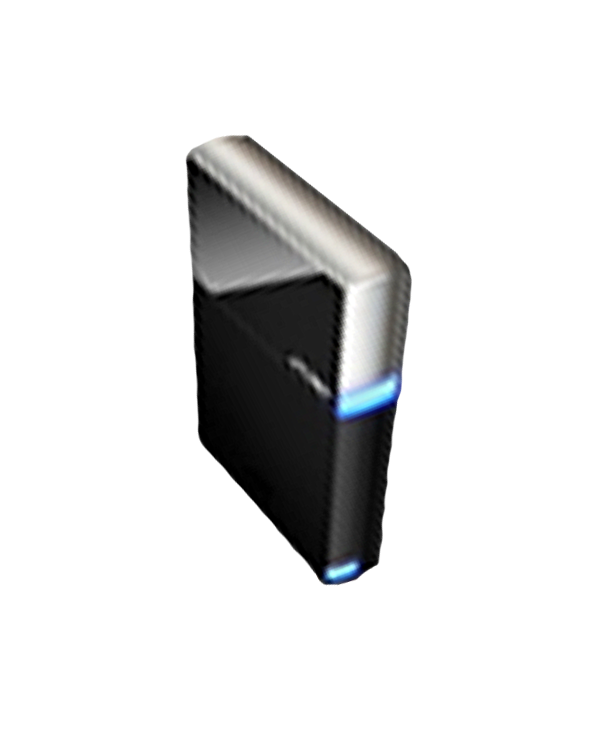 BlackArmor Hard Drives provided by:
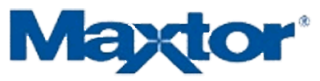 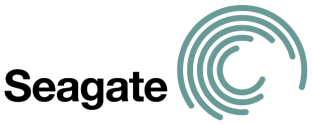 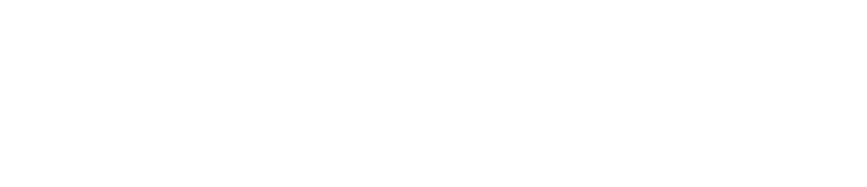 © 2008 Microsoft Corporation. All rights reserved. Microsoft, Windows, Windows Vista and other product names are or may be registered trademarks and/or trademarks in the U.S. and/or other countries.
The information herein is for informational purposes only and represents the current view of Microsoft Corporation as of the date of this presentation.  Because Microsoft must respond to changing market conditions, it should not be interpreted to be a commitment on the part of Microsoft, and Microsoft cannot guarantee the accuracy of any information provided after the date of this presentation.  MICROSOFT MAKES NO WARRANTIES, EXPRESS, IMPLIED OR STATUTORY, AS TO THE INFORMATION IN THIS PRESENTATION.